Digital Literacy: Further Developing Michigan’s Twenty-First Century Workforce Innovate Michigan SummitSeptember 4th , 2013 Eric Frederick, AICP, LEED APExecutive Director, Connect Michigan
About Connect Michigan
Connect Michigan is a non-profit organization, in partnership with the Michigan Public Service Commission, tasked with facilitating the expansion of broadband access, adoption, and use throughout the state.

Backed by Connected Nation, national technology-oriented non-profit
In-State Staff
State Program Manager
Two Community Technology Advisors
Three major programs
Mapping
Research
Community Planning and Outreach
© Connect Michigan     Do Not Copy Without Written Permission
Observations
Facilitated by technology, information and knowledge have become the major factors controlling wealth creation.
Michiganders using the Internet at work have incomes 3x higher than those who do not
More than 95% of jobs require the use of computer hardware
More than 50% of jobs require the use of e-mail and Internet browser software
46% of jobs require the use of office productivity software
2.1 million Michigan adults do not subscribe to broadband
17% of these adults cite some form of digital literacy issue as the primary barrier to adoption
© Connect Michigan     Do Not Copy Without Written Permission
Purpose
Find a definition of digital literacy;
Explore the relationship between digital literacy and workforce and economic development;
Establish the current state of digital literacy, and related topics, in Michigan 
Explore various digital literacy training models in Michigan and abroad; and
Propose a model for expanding digital literacy training opportunities in Michigan.
© Connect Michigan     Do Not Copy Without Written Permission
Definition of Digital Literacy
Definition of Digital Literacy
Digital literacy
Electronic or e-skills
Technical skills
E-business skills
Information skills
Media literacy
Evolution of “digital literacy”
Began with “information literacy” in the 1970s
Focused on the ability to find and use information
Digital literacy does relate to the digital divide in that varying skills or abilities can exclude groups from use of broadband
© Connect Michigan     Do Not Copy Without Written Permission
Definition of Digital Literacy
Governments have adopted varied definitions of “digital literacy”
The United States National Broadband Plan generally refers to digital literacy as, 

“a variety of skills associated with using ICT (information and communications technologies), to find, evaluate, create, and communicate information.”

The FCC also recognizes that digital literacy is the,

“sum of the technical and cognitive skills people employ to use computers to retrieve information, interpret what they find, and judge the quality of that information.”

These are the definitions we focus on for the purposes of this co-learning plan
© Connect Michigan     Do Not Copy Without Written Permission
Digital literacy and workforce and economic development
Digital Literacy and Workforce & Economic Development
As the economy shifts from resource-driven to information-driven, so to shifts the tools and technology required to participate in the knowledge economy.
While ICTs have created new occupations and industries, the focus here is on how ICTs have transformed and enhanced occupations across sectors
Finding a relationship
© Connect Michigan     Do Not Copy Without Written Permission
Knowledge Economy Expansion
Digital Literacy and Workforce & Economic Development
Knowledge vs. Traditional Occupational Sectors
© Connect Michigan     Do Not Copy Without Written Permission
Digital Literacy and Workforce & Economic Development
Digital Literacy and Workforce & Economic Development
ICT Occupations
Organization for Economic Cooperation and Development  defines ICT employment in three categories;
ICT Specialists: who have the ability to develop, operate and maintain ICT systems. 
Advanced Users: competent users of advanced, and often sector-specific, software tools. 
Basic Users: competent users of generic tools (e.g. office suites and Internet-related tools such as browser and email clients) needed for the information society, e-government and working life. 
OECD identifies 18 Specialists and 65 Advanced & Basic occupations
Only represents 11% of all occupations defined by the US BLS Occupational Projections
© Connect Michigan     Do Not Copy Without Written Permission
Digital Literacy and Workforce & Economic Development
Occupational Information Network (O*NET) maintains occupational taxonomy
Recently, a database defining necessary tools and technology was created for 670 occupations
Examined four types of tools and technology in the workplace for which basic digital literacy skills are required:
Computer Hardware (laptop, desktop, or personal computer)
Electronic Mail Software
Internet Browser Software
Office Suite Software
More than 95% of occupations with T&T information require computer hardware
Tools and Technology
© Connect Michigan     Do Not Copy Without Written Permission
Digital Literacy and Workforce & Economic Development
Summary
Knowledge sector jobs are projected to continue increasing while traditional occupations decline
ICTs have created and enhanced occupations
Most occupations require the use of computer hardware and more than half require the use of an internet browser and/or email
Digital literacy skills are required to work in both knowledge and traditional occupations, ICT-related or otherwise
© Connect Michigan     Do Not Copy Without Written Permission
State of Digital literacy in michigan
State of Digital Literacy in Michigan
29% of Michigan residents do not subscribe to broadband at home (2.1 million adults)
Approx. 361,000 respondents state their primary barrier to home broadband adoption is related to digital literacy
© Connect Michigan     Do Not Copy Without Written Permission
State of Digital Literacy in Michigan
Compared with other states, Michigan’s digital literacy barrier is fairly potent
12% of Michigan residents cite Internet-related digital literacy while only 5% state computer-related digital literacy
© Connect Michigan     Do Not Copy Without Written Permission
State of Digital Literacy in Michigan
© Connect Michigan     Do Not Copy Without Written Permission
State of Digital Literacy in Michigan
Michiganders using the Internet at work have household incomes 3x higher than those citing digital literacy barriers to adoption (self reported)
Internet-related (software) digital literacy is more of an issue than computer-related (hardware) literacy
Seniors, unemployed, households with incomes between $25k and $49k, and minority populations have the highest instance of digital literacy as a barrier
© Connect Michigan     Do Not Copy Without Written Permission
Digital literacy training in michigan and abroad
Digital Literacy Training in Michigan
Statewide Programs
EveryoneOn in Michigan - National digital literacy campaign including libraries and related organizations, the Ad Council, and Connect2Compete. Provides information for those seeking online and offline training in their local area
LearningExpress, Michigan Electronic Library (Mel) - Online, self-paced training on a variety of topics including hardware, email, Internet browser, and more
Broadband Adoption through Education, Michigan State University – Training programs to assist industrial workers find jobs in ICT
No Worker Left Behind, MichiganWorks! – Program to reimburse college tuition for unemployed adults seeking education in high-demand, emerging sectors
Regional Programs
Connect Your Community - Focused on increasing adoption among low-income households in Detroit
Sparking Broadband Use – Program through the Eastern UP school district focused on connectivity, career building, government services, and education
© Connect Michigan     Do Not Copy Without Written Permission
Digital Literacy Training in Michigan
www.everyoneon.org
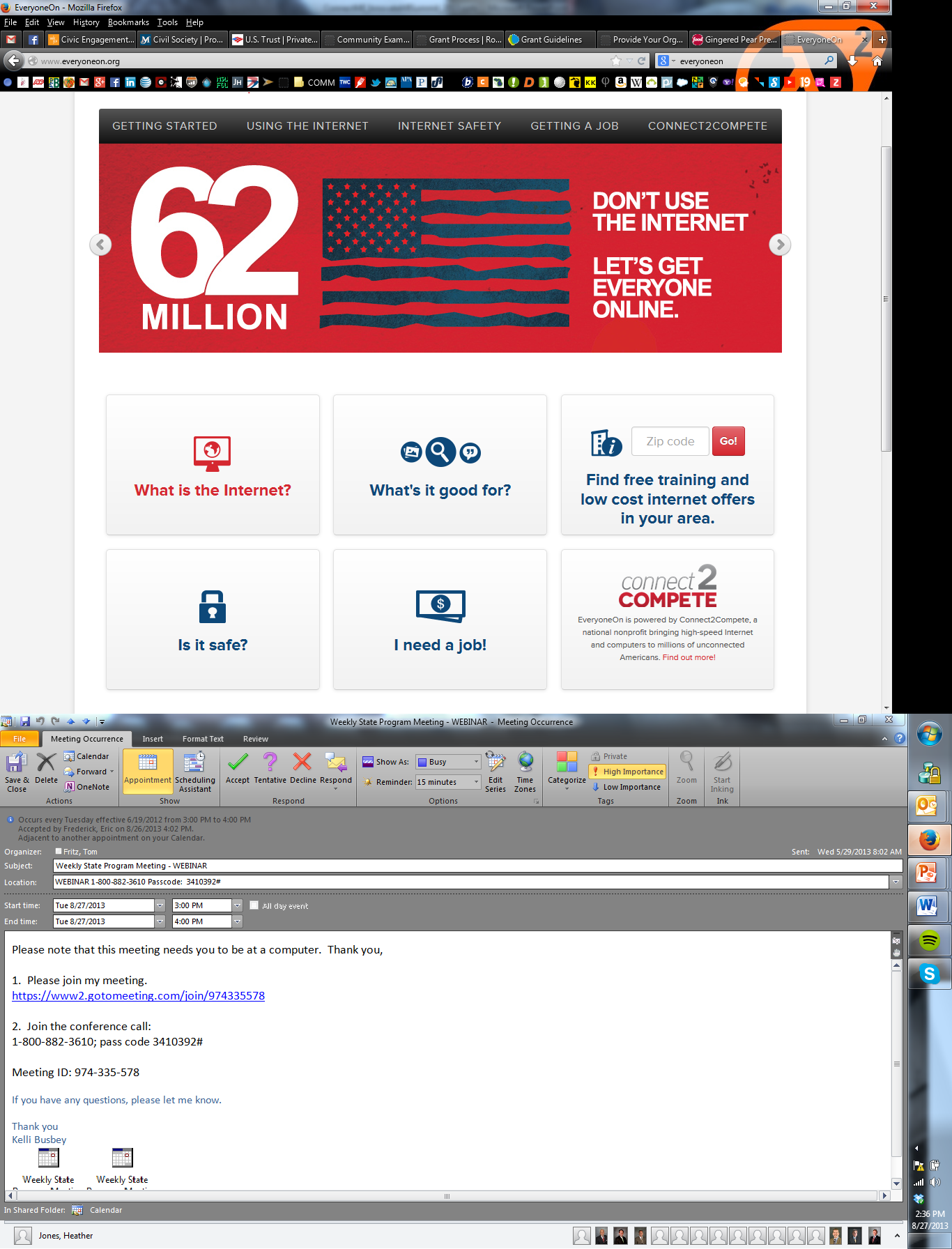 © Connect Michigan     Do Not Copy Without Written Permission
Digital Literacy Training Abroad
Broadband Technology Opportunities Program (BTOP)
Digitalliteracy.gov: Portal to digital literacy training material, research, and online learning tools
KEYSPOT: Computer centers and training in Philadelphia
MOUSE: Training high school students to become digital media and technology experts
Every Community Online: Network of trainers and centers throughout Ohio to provide digital literacy training
Train the Trainer: Teaching foreign language speakers to teach digital literacy in their native languages
Project Endeavor: Digital literacy for the deaf and hard of hearing
© Connect Michigan     Do Not Copy Without Written Permission
Digital Literacy Training
Summary
Federally funded programs operating between 2009 and 2012 offer many examples, best practices, and resources for improving digital literacy throughout the state ($2.5 billion investment)
Michigan has several passive resources and some active programs for digital literacy training
These programs could be better leveraged locally to improve quality of life and workforce eligibility for those with digital literacy barriers
© Connect Michigan     Do Not Copy Without Written Permission
Model for expanding and building digital literacy opportunities locally
Local Model for Digital Literacy Training
More than 95% of occupations require the use of a laptop, desktop, or personal computer, and more than 50% require the use of email or Internet browser software.
Approximately 361,000 adults in Michigan cite digital literacy as the primary barrier to home broadband adoption. Most adults citing digital literacy as a barrier indicate Internet-related concerns (12%), while 5% cite issues with computer-related skills. 
Roughly two million Michigan workers use the Internet at their jobs, and their self-reported median annual household incomes are three times higher than those who do not use the Internet at work.
Take it offline!
© Connect Michigan     Do Not Copy Without Written Permission
Local Model for Digital Literacy Training
Select a taskforce organizer and gather stakeholders
Assess the need
Inventory programs and resources and research curriculum and best practices
Identify gaps and develop programs and partnerships
Build awareness
Develop support networks and reassess the need
© Connect Michigan     Do Not Copy Without Written Permission
Local Model for Digital Literacy Training
Select organizing entity and gather local community stakeholders and resources
Collaboration, cooperation, and diversity are key
Find a champion, create a taskforce





Community is not defined
Organize around a geographic area that works best for stakeholders involved
Chamber of Commerce
Regional MEDC staff
Local and regional ED orgs.
MI Works offices
Libraries
K-12 schools
Higher Education
Michigan Skills Alliances
Local unemployment offices
Local non-profits working on digital literacy or workforce development
Vocational education centers
© Connect Michigan     Do Not Copy Without Written Permission
Local Model for Digital Literacy Training
Assess the need – two components
Analysis of digital literacy skills and gaps in the workforce (supply)
Analysis of skills in demand and deficiencies in digital skills of current employees as perceived by local employers (demand)
Data gathering should be convenient for the general workforce and employers
Many taskforce members are in contact with both the workforce and employers daily
Surveys should assess both software and hardware related issues
© Connect Michigan     Do Not Copy Without Written Permission
Local Model for Digital Literacy Training
Inventory programs, resources, and research curriculum and best practices
Following or concurrent with needs assessment
Taskforce can compile resource information locally, but resources could be found outside the taskforce itself
Taskforce should also research best practices and lessons from federally funded programs at http://www.digitalliteracy.gov/ 
Taskforce should create a digital and hard copy repository of resources that can be used as reference
© Connect Michigan     Do Not Copy Without Written Permission
Local Model for Digital Literacy Training
Identify gaps and develop programs and partnerships
Creativity is key
Leverage existing resources
Cross-sectoral taskforce creates an unprecedented dynamic for partnership development
Vulnerable populations
Local context
Multi-barrier programs
© Connect Michigan     Do Not Copy Without Written Permission
Local Model for Digital Literacy Training
Build awareness – two purposes
Inform the public and employers of the digital literacy programs available to them in the community
Establish and install the importance of being digitally literate
Videos, booths at community events, flyers, newsletter articles, etc.
Testimonials and interviews with success story trainees could provide awareness content
Build on the EveryoneOn campaign from the Library of Michigan
© Connect Michigan     Do Not Copy Without Written Permission
Local Model for Digital Literacy Training
Follow-up and support networks
Digital literacy is a lifelong learning process
Software and hardware change and new technologies are developed that can add to the challenge
Support networks and gatherings of likeminded trainees can provide a safety net for new users
Exit surveys, scheduled follow-up with vulnerable populations, and meetings with employers can help maintain forward momentum to a digital literate community
© Connect Michigan     Do Not Copy Without Written Permission
Conclusions
A digitally literate workforce is increasing critical for community and economic development
While digital literacy is not the primary barrier to broadband adoption in Michigan, it represents a large number of adults without the ability to participate in the digital economy
Taskforces of stakeholders charged with community, workforce, and economic development could provide a working model for improving digital literacy locally
© Connect Michigan     Do Not Copy Without Written Permission
Questions, Comments, Examples, Assistance, Thoughts?
Eric Frederick, AICP, LEED AP
Executive Director
efrederick@connectmi.org
517-994-8024

Join us October 24th for the
2013 Michigan Broadband Conference
Kellogg Center in East Lansing

More information and registration available at:
www.connectmi.org
© Connect Michigan     Do Not Copy Without Written Permission